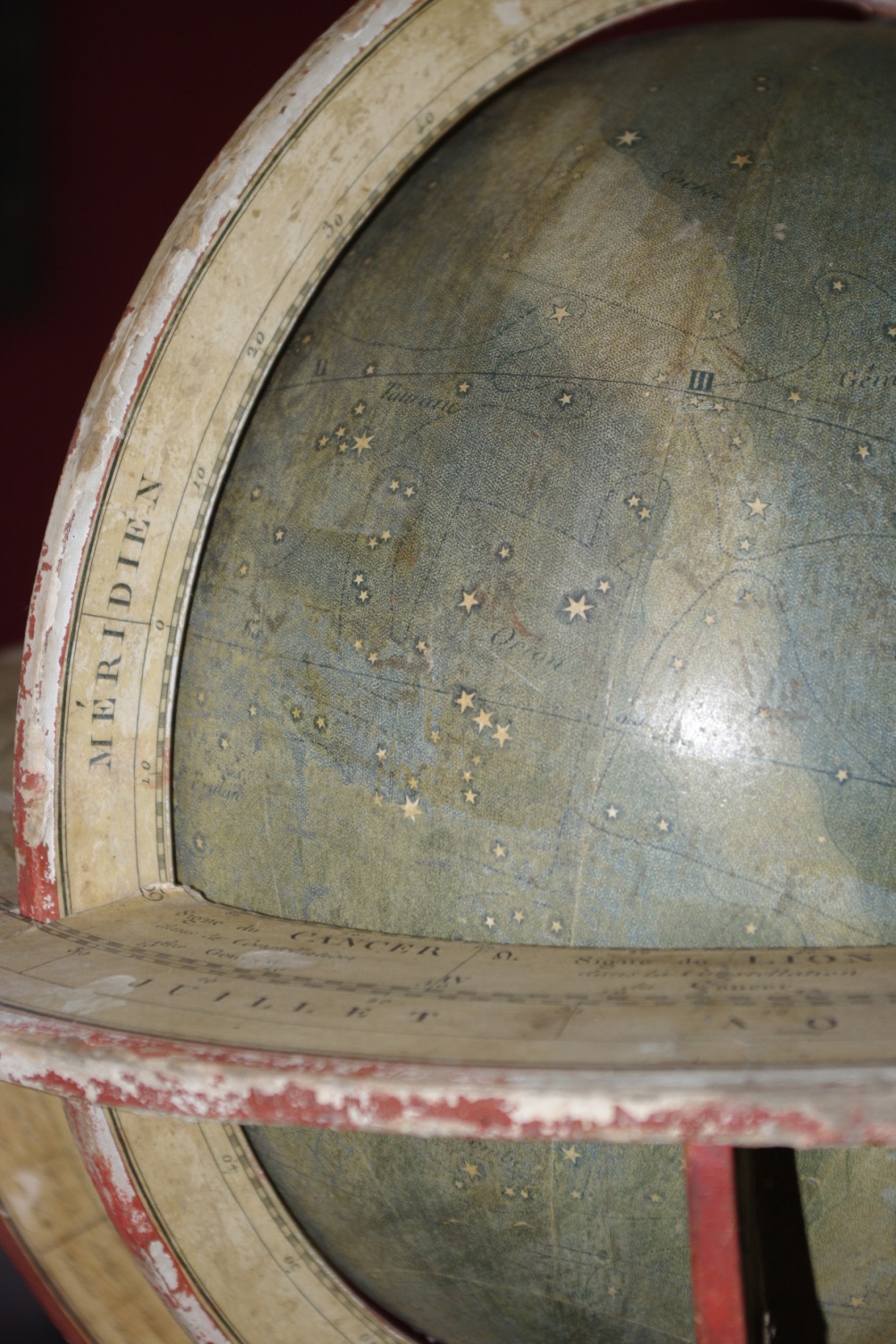 DOS EXPOSICIONES Y UN HALLAZGO
Actividad en torno al patrimonio histórico en el Instituto de Guadalajara desde las Jornadas de Badajoz.

Juan Leal Pérez-Chao
I.E.S. Brianda de Mendoza
PLANTEAMIENTO Y CIRCUNSTANCIAS:
El patrimonio en el Proyecto Educativo del Instituto. 
Propuesta inicial:			Nosotros y las estrellas.
Aprovechando las circunstancias (Erasmus+):			Aperos agrícolas y material del 			Gabinete de Agricultura.
El hallazgo:			Láminas de Dibujo.
Dos exposiciones y un hallazgo. IX Jornadas de Institutos Históricos. Mahón, mayo de 2015.
NOSOTROS Y LAS ESTRELLAS:
Montada en torno al Mapa del Cielo de Torres Tirado, con el siguiente planteamiento:

El Mapa. Características y circunstancias.
Mitología de las constelaciones.
Las estrellas. El Sol, nuestra estrella particular.
La tierra y el sol: movimientos
Las estrellas en las artes y en el pensamiento: Simbolismo de las estrellas e imaginería de los cielos estrellados.
Dos exposiciones y un hallazgo. IX Jornadas de Institutos Históricos. Mahón, mayo de 2015.
NOSOTROS Y LAS ESTRELLAS:
Los actores:

Profesores de los Departamentos de Ciencias Naturales, Dibujo, Filosofía, Geografía e Historia, Inglés, Latín, Lengua Castellana, Matemáticas y Religión. En total una veintena.

Alumnos de distintos grupos de los cuatro cursos de la ESO y 1º de Bachillerato. En torno a doscientos.
Dos exposiciones y un hallazgo. IX Jornadas de Institutos Históricos. Mahón, mayo de 2015.
NOSOTROS Y LAS ESTRELLAS
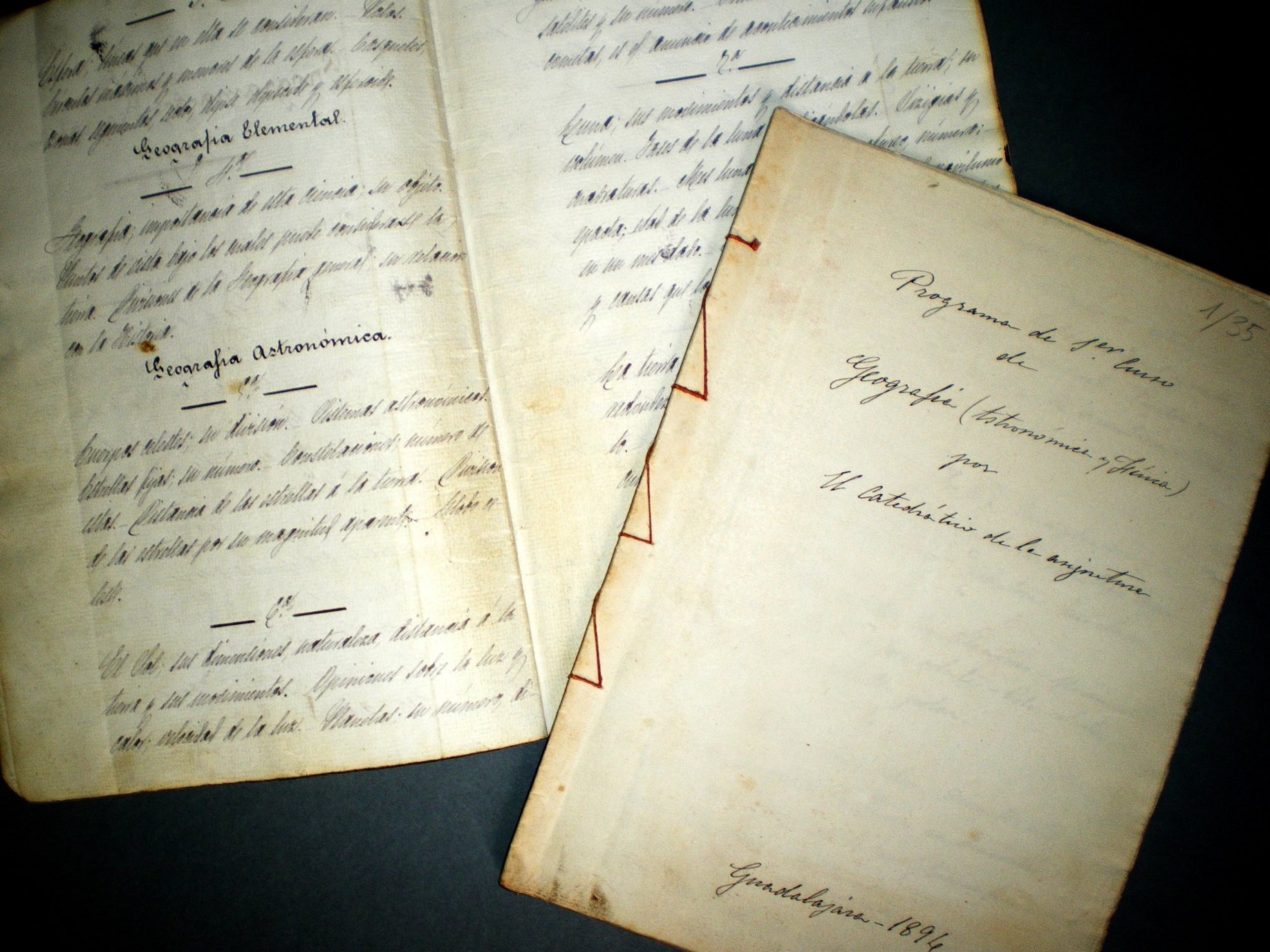 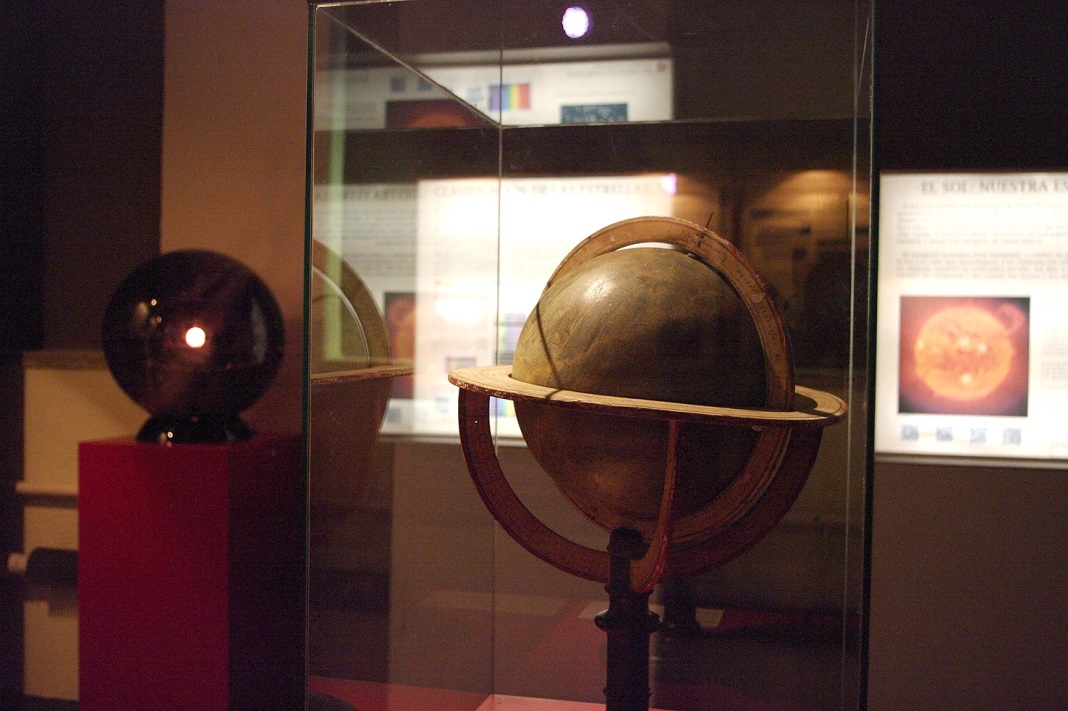 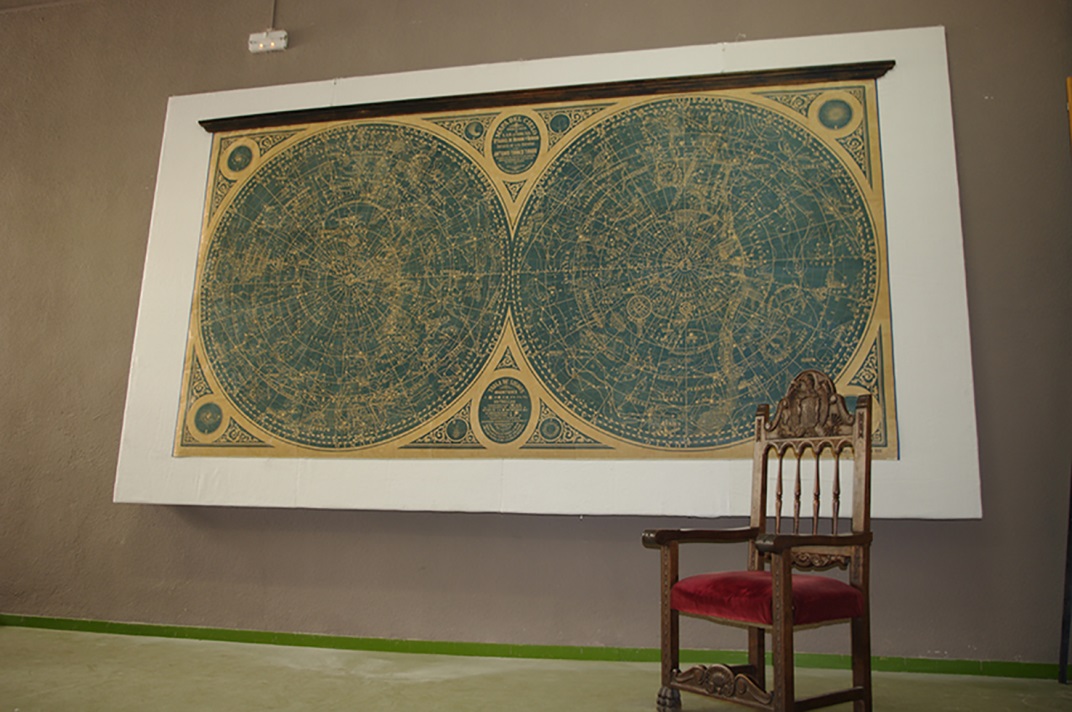 El protagonista principal (el patrimonio):

El Mapa del Cielo.

El Globo Celeste del XIX.

Los programas de Geografía de 1876 y de 1894.
Dos exposiciones y un hallazgo. IX Jornadas de Institutos Históricos. Mahón, mayo de 2015.
NOSOTROS Y LAS ESTRELLAS:
La exposición:
Cartelería en DINA0 con datos del Mapa, mitología de las constelaciones, datos astronómicos y datos históricos.
Libros: de texto antiguos y actuales, de astronomía, de mitología y de ciencia ficción.
Presentación dedicada a la imaginería de las estrellas.
Web «El Zodíaco y la Vía Láctea.»
El simbolismo de las estrellas. Dos vitrinas con objetos y textos. Una presentación sobre la estrella de los Magos.
El aula de la exposición: Planetario Baader y proyecciones de Stellarium y Celestia.
Dos exposiciones y un hallazgo. IX Jornadas de Institutos Históricos. Mahón, mayo de 2015.
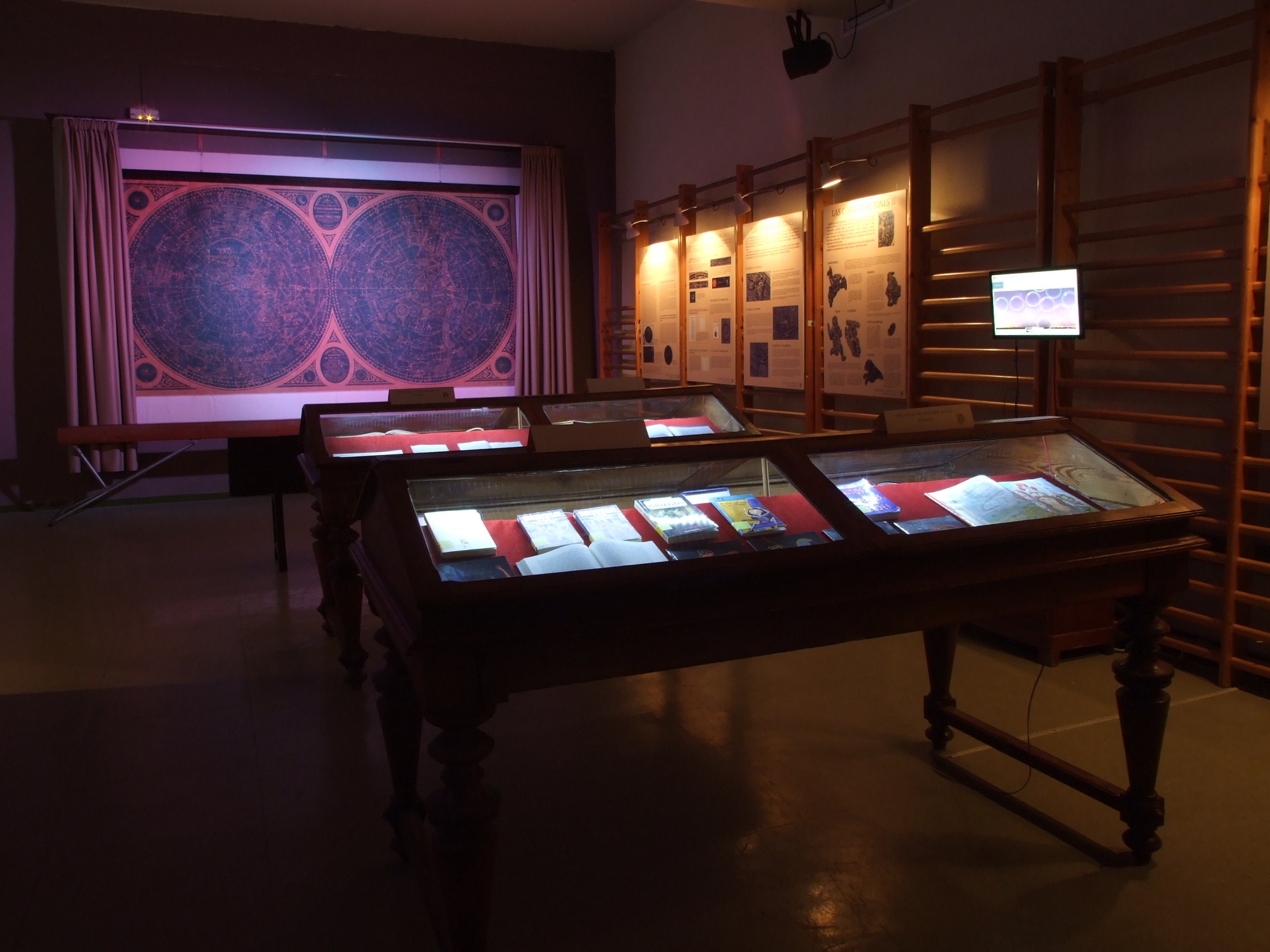 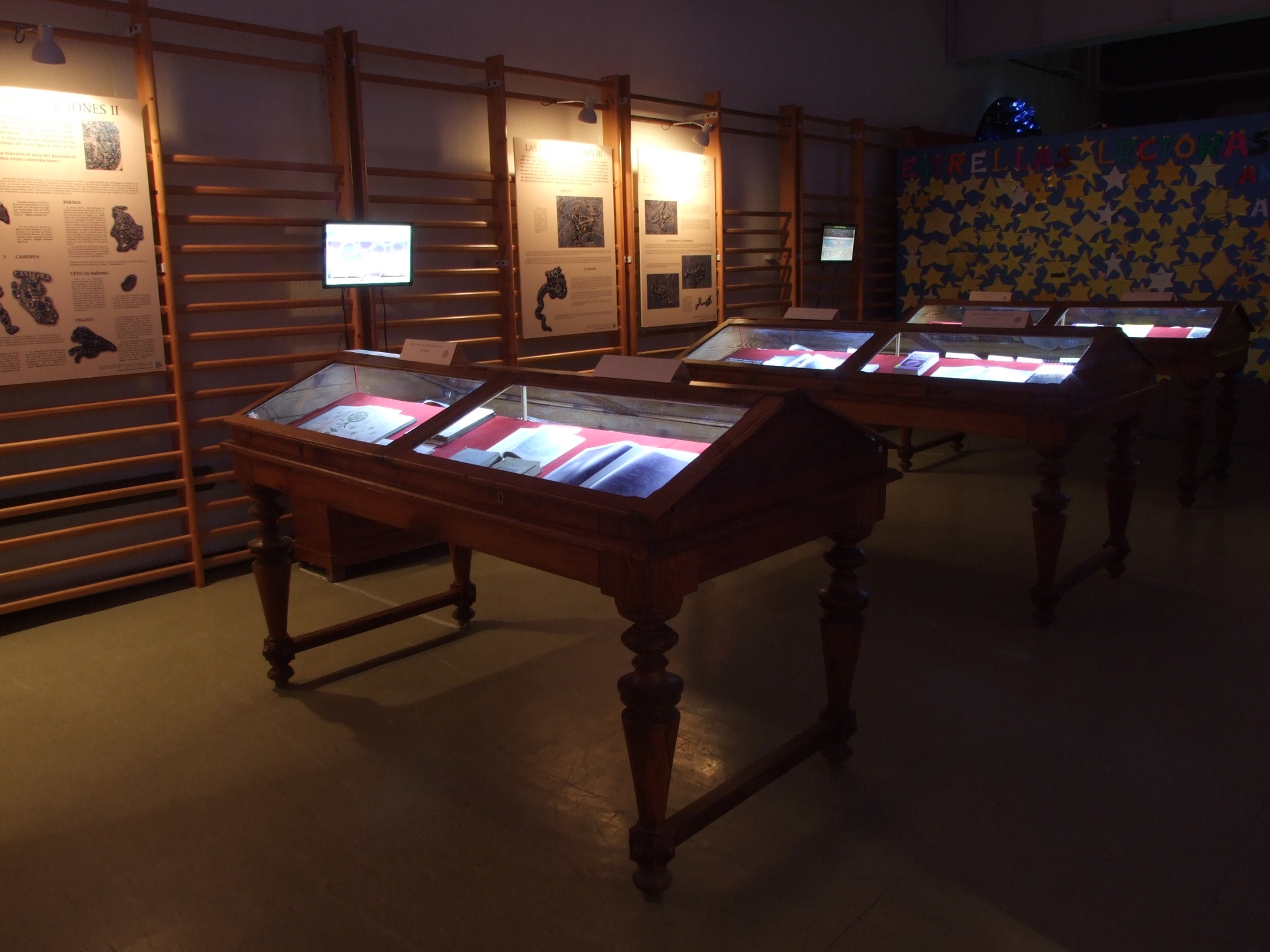 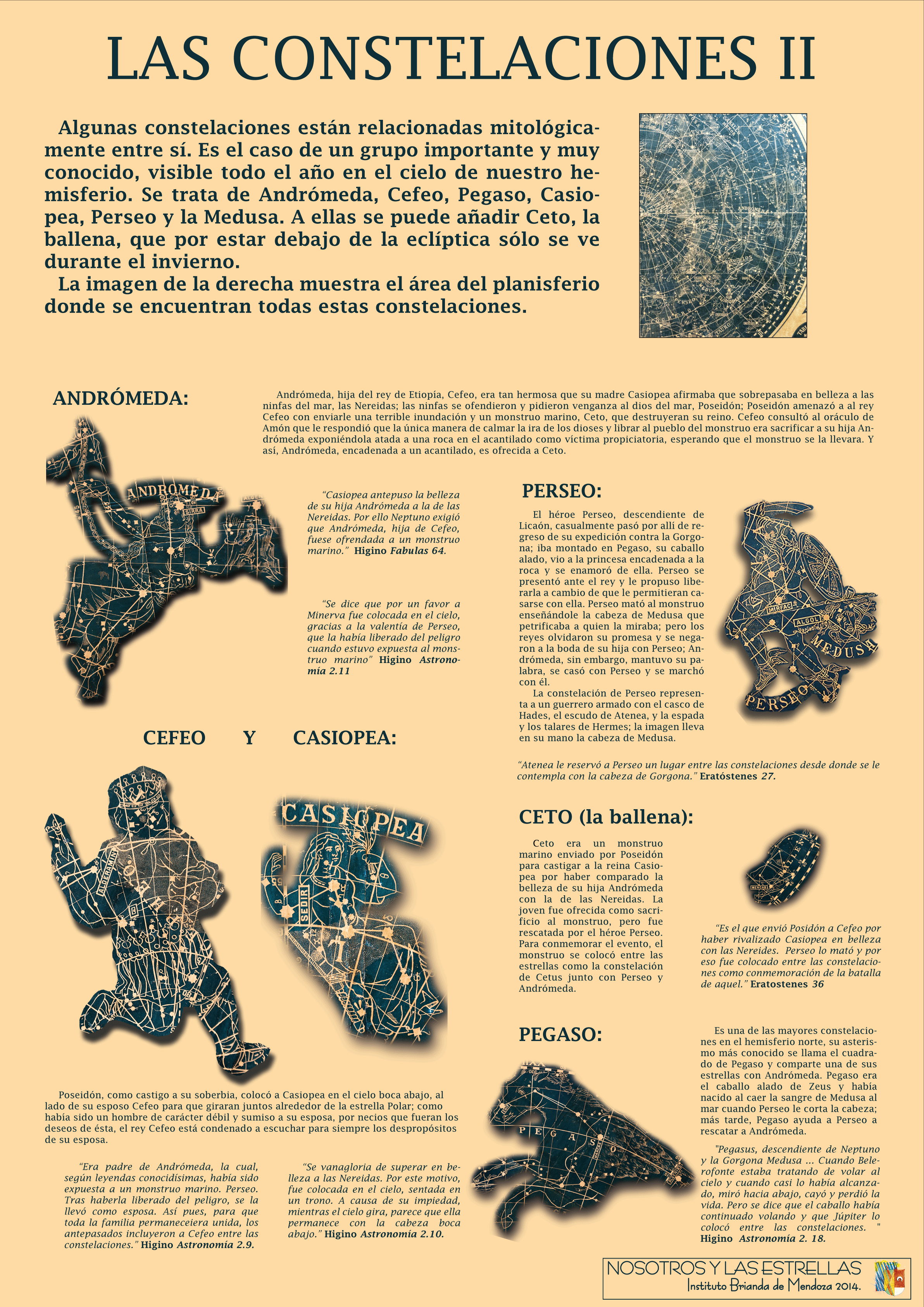 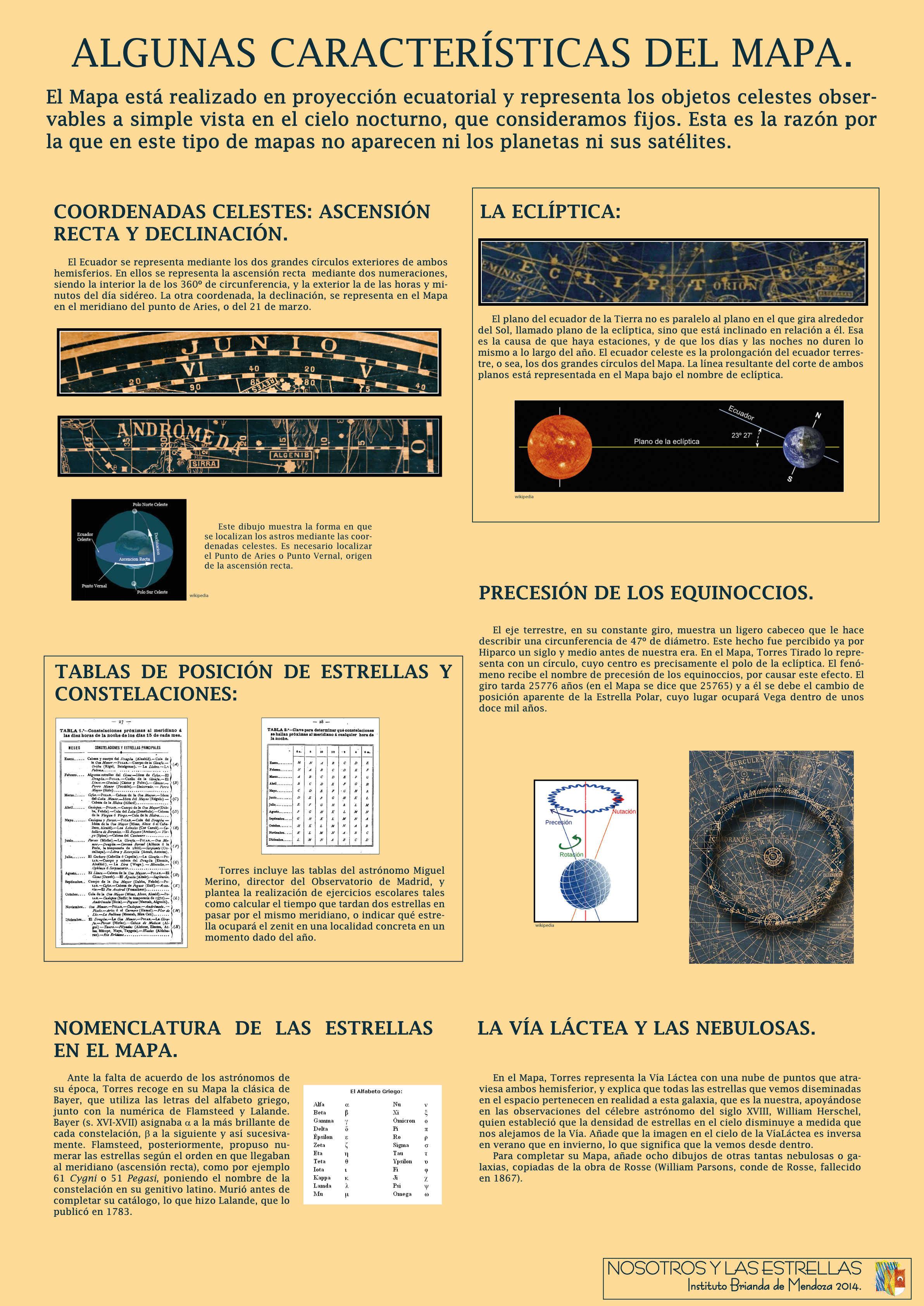 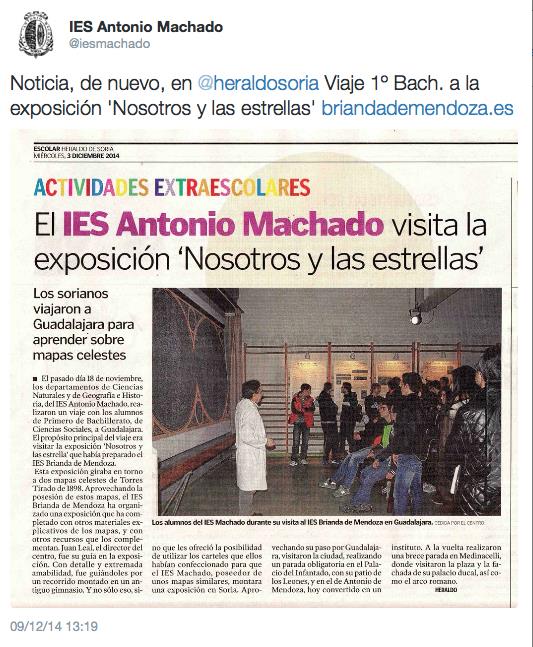 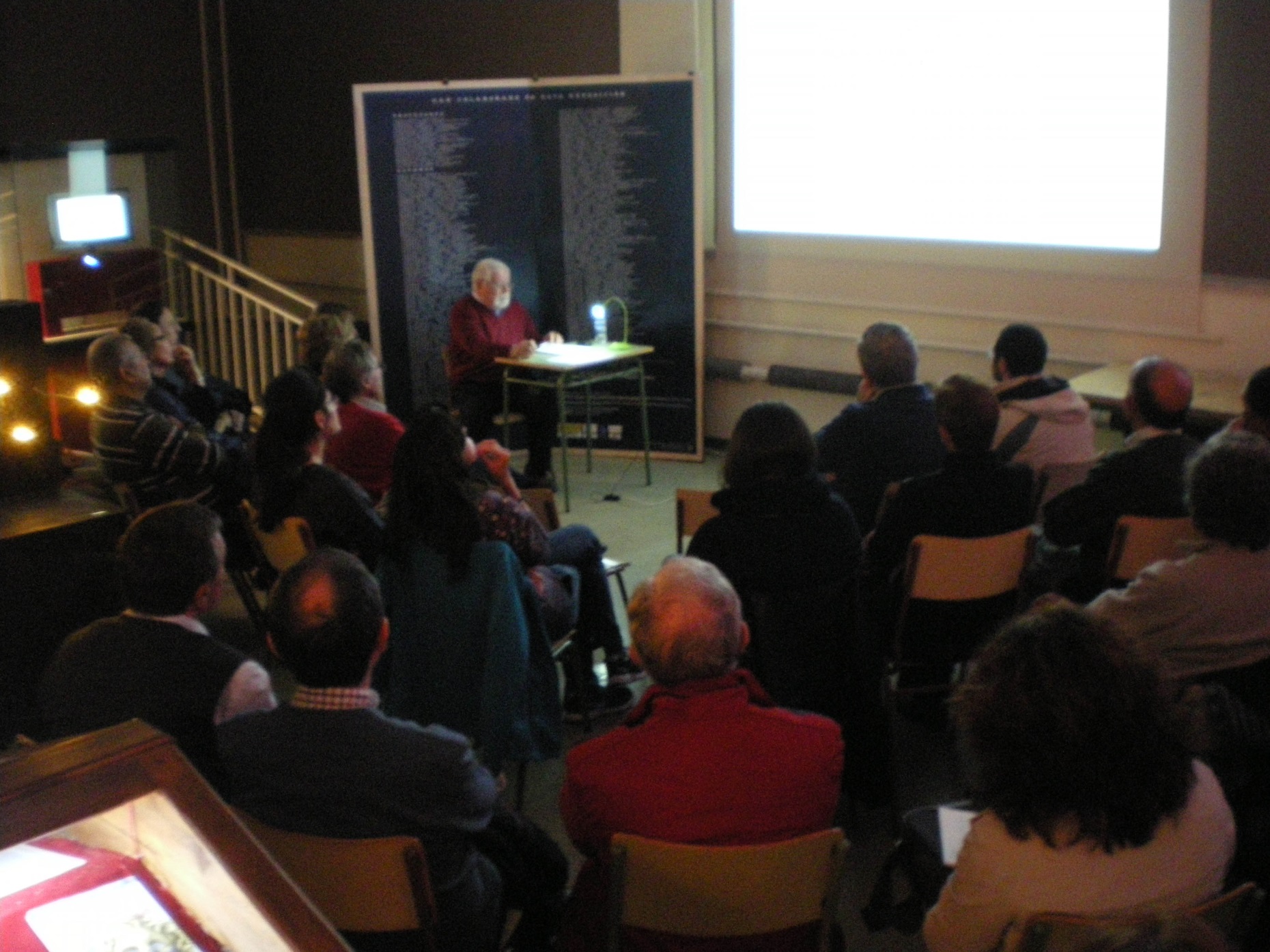 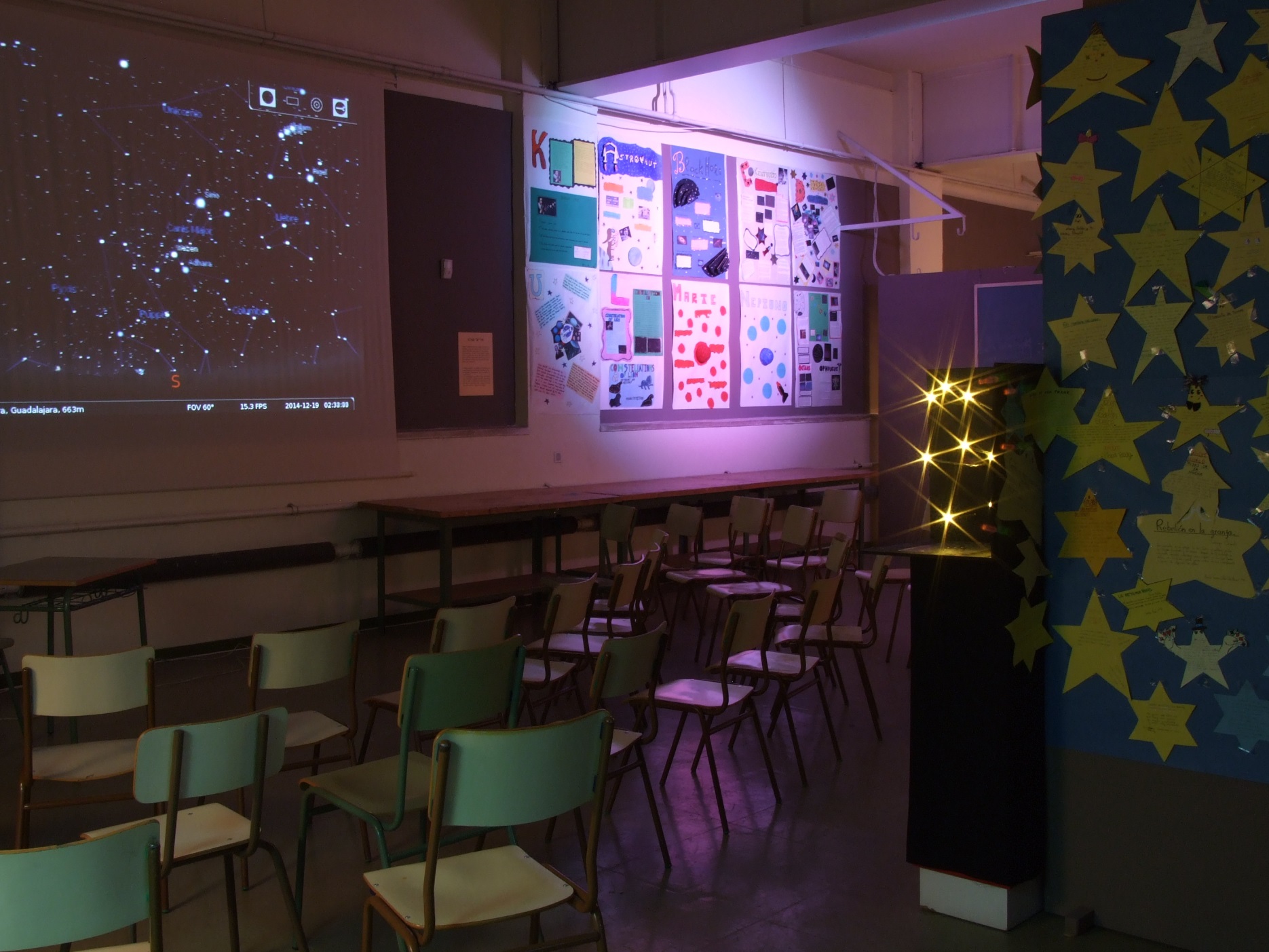 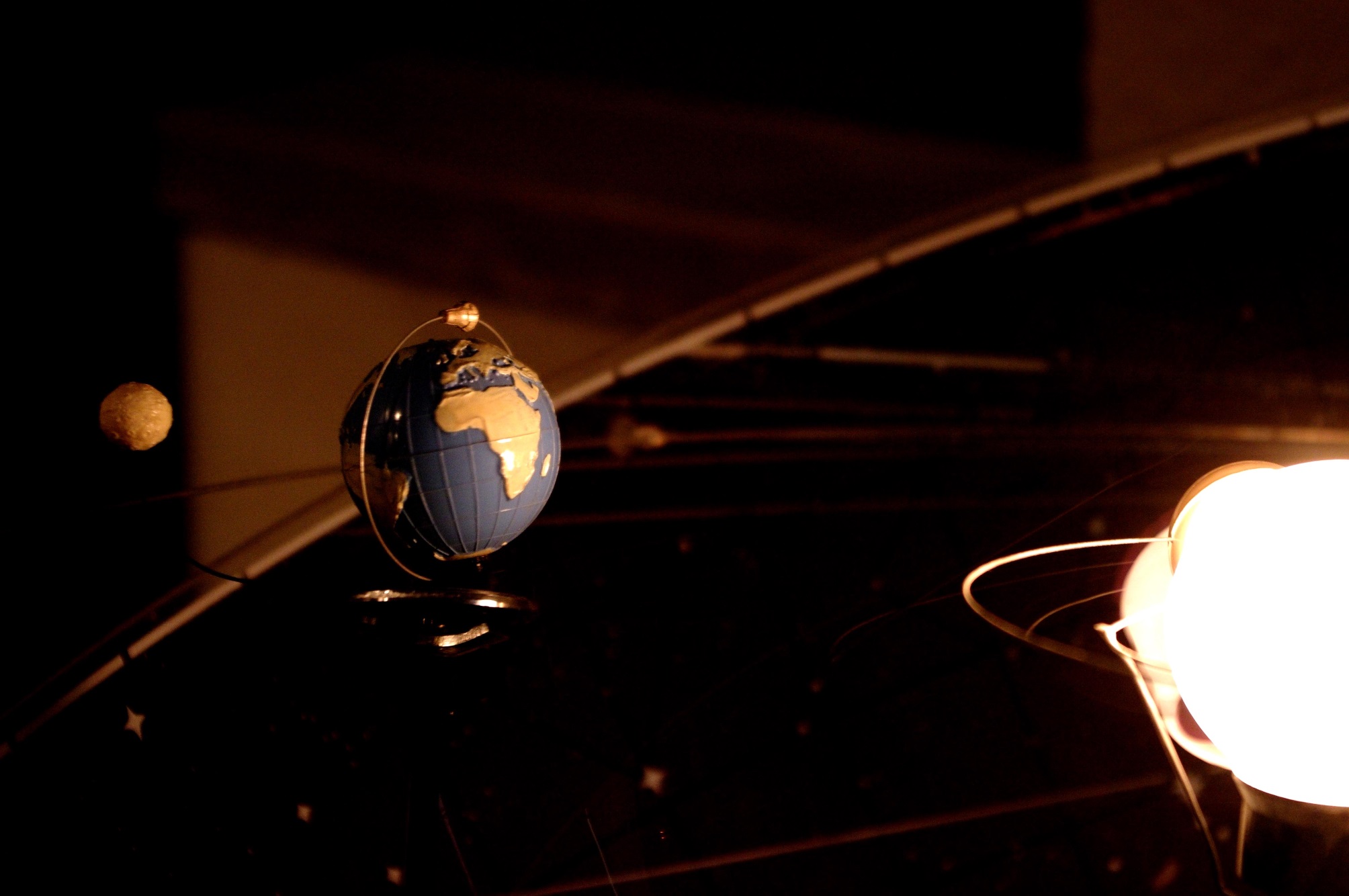 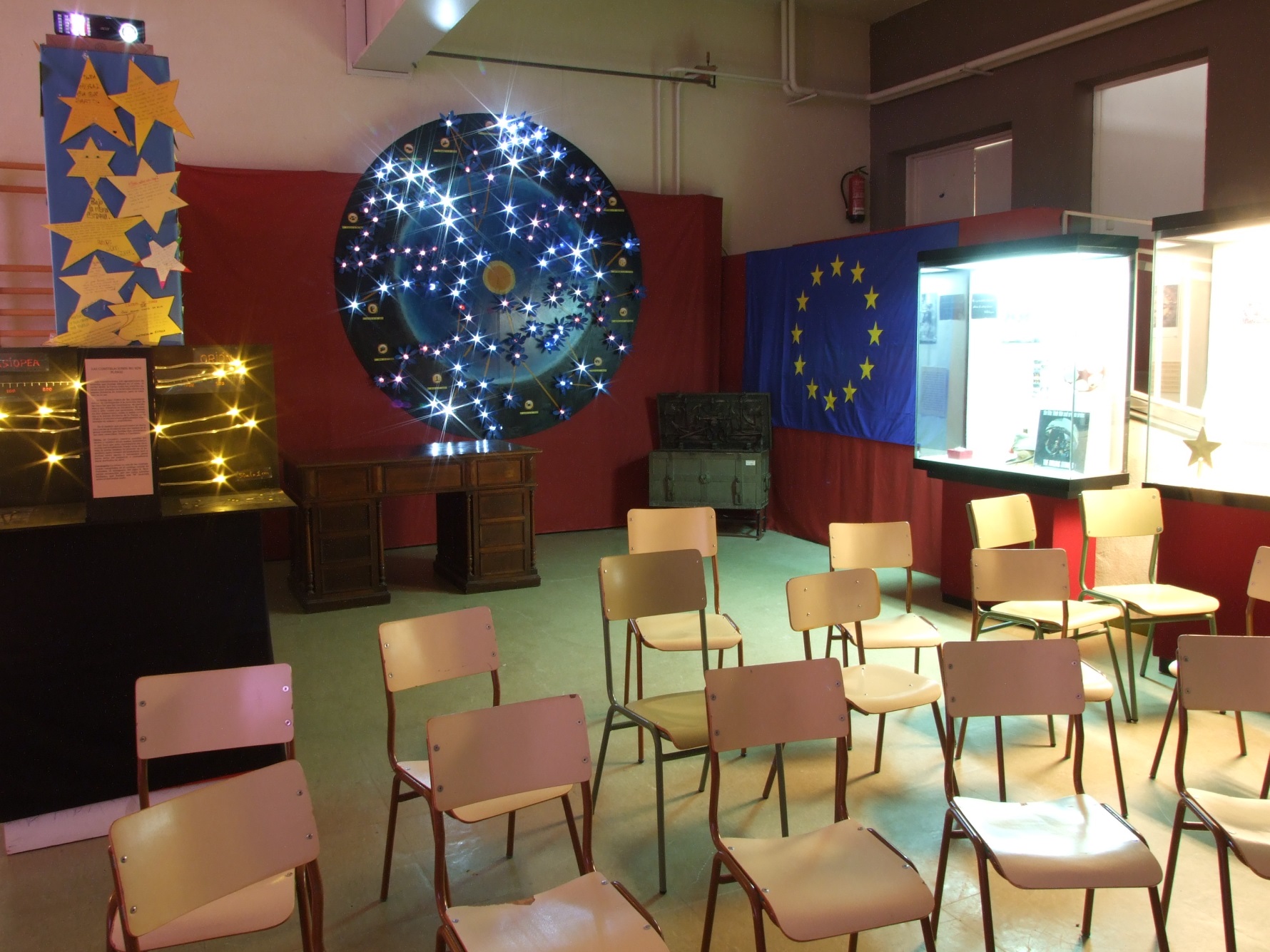 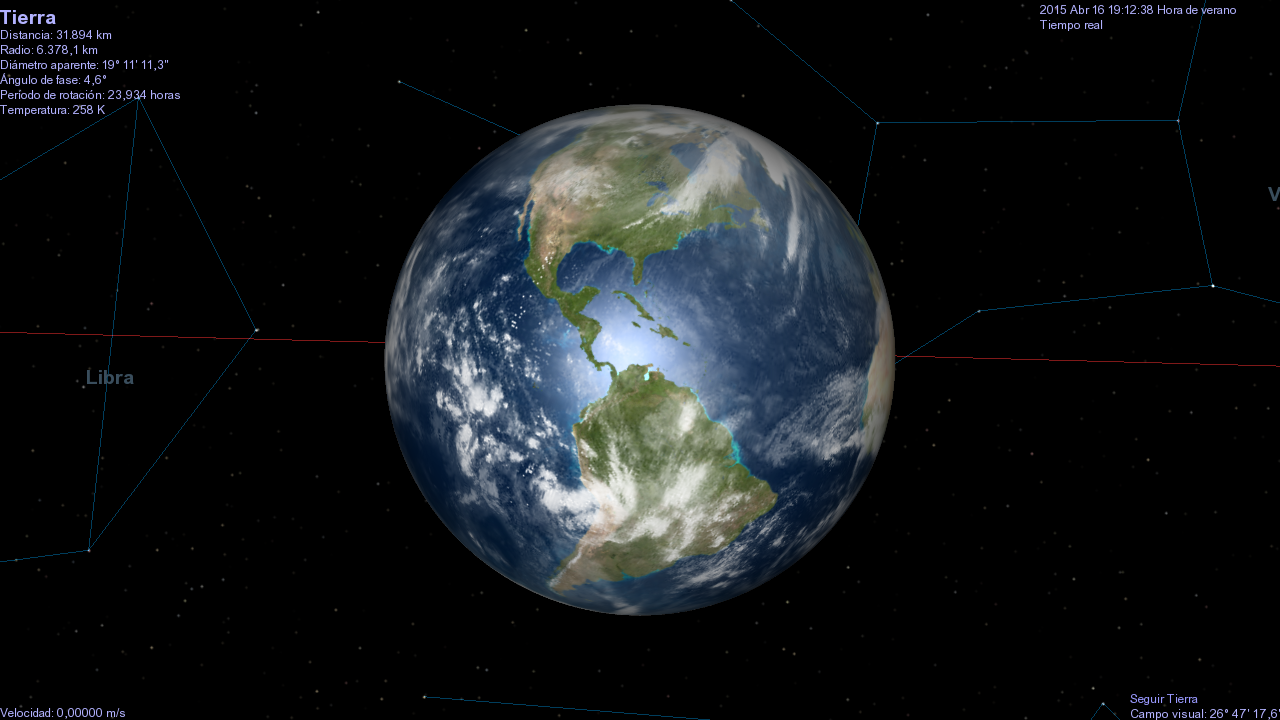 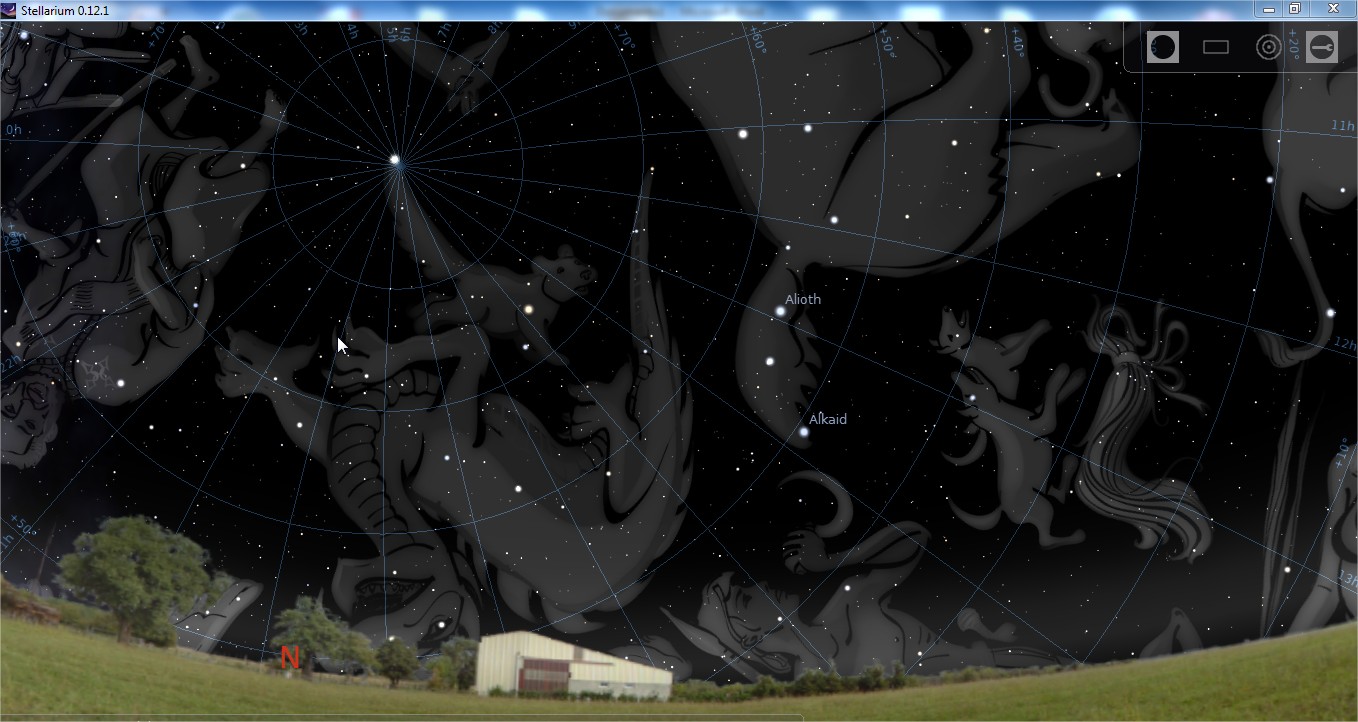 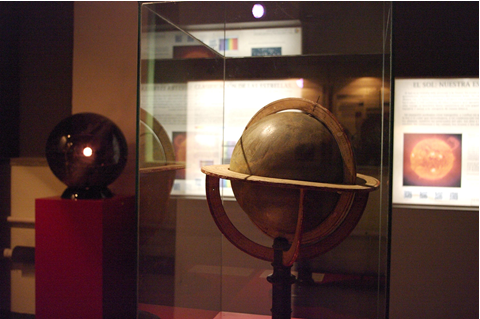 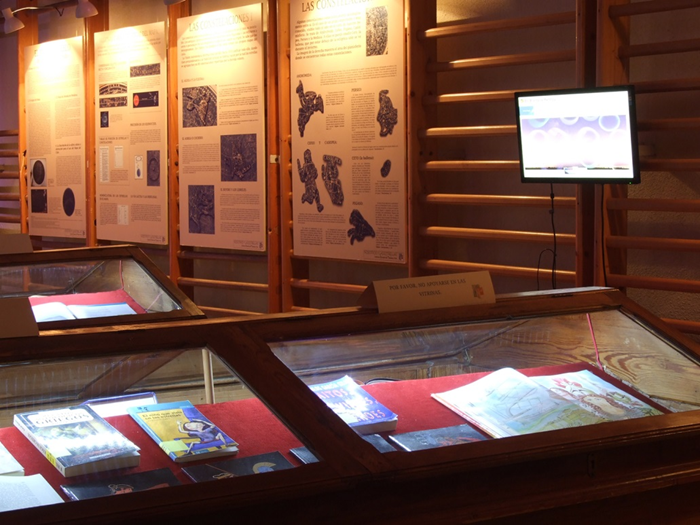 “El cielo que asombró a griegos y romanos”

“Impactos sobre la tierra”

“Origen y evolución del Universo”

“La restauración del Mapa del Cielo: criterios e intervenciones”
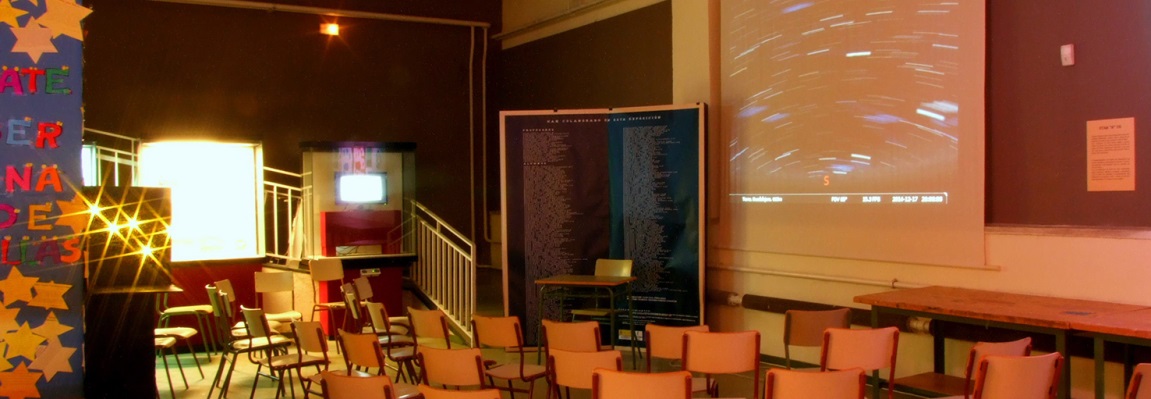 Dos exposiciones y un hallazgo. IX Jornadas de Institutos Históricos. Mahón, mayo de 2015.
APEROS AGRÍCOLAS Y MATERIAL DEL GABINETE DE AGRICULTURA.
Preparada para la visita del grupo de países participantes en el proyecto Erasmus+ KA2 "XX-XXI Century Jobs: Bridge the Gap“. (Polonia, Hungría, Bulgaria, Turquía, Grecia e Italia).

Nuestro Instituto trabaja en la re-visión de ocupaciones tradicionales agrarias (apicultura, aceites esenciales especialmente).
Dos exposiciones y un hallazgo. IX Jornadas de Institutos Históricos. Mahón, mayo de 2015.
APEROS AGRÍCOLAS Y MATERIAL DEL GABINETE DE AGRICULTURA.
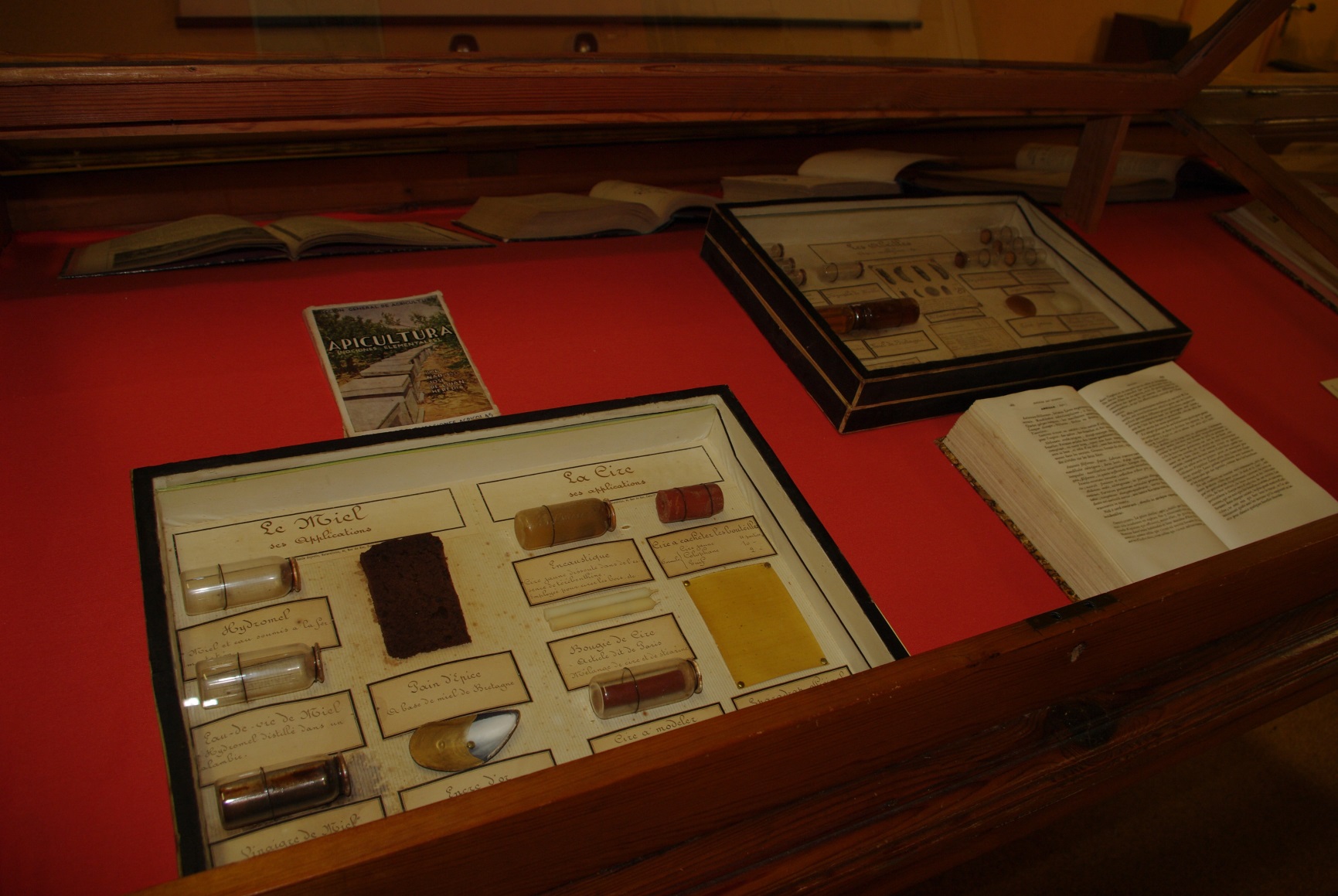 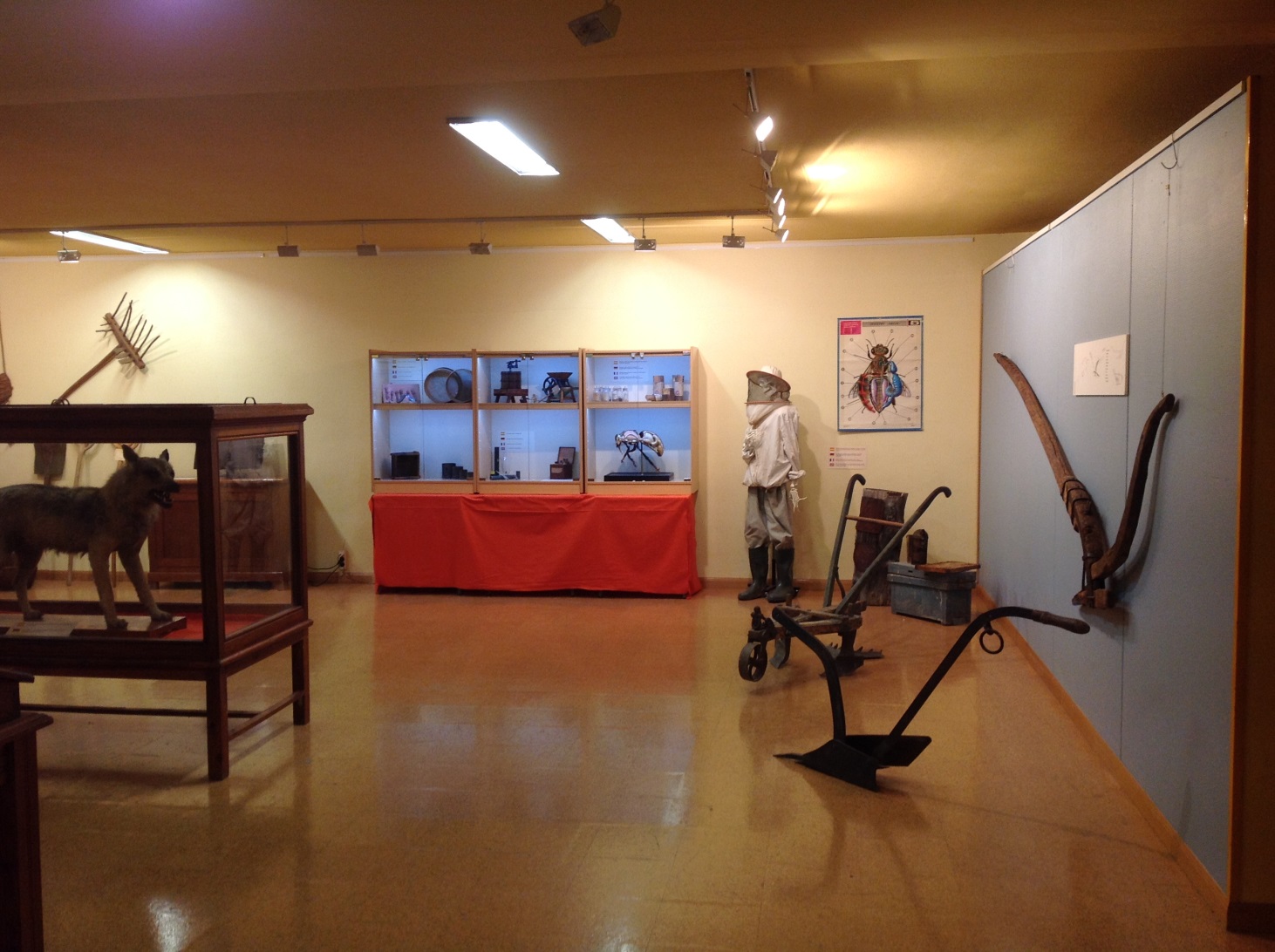 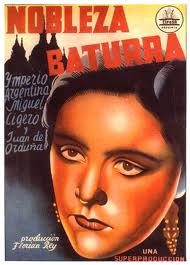 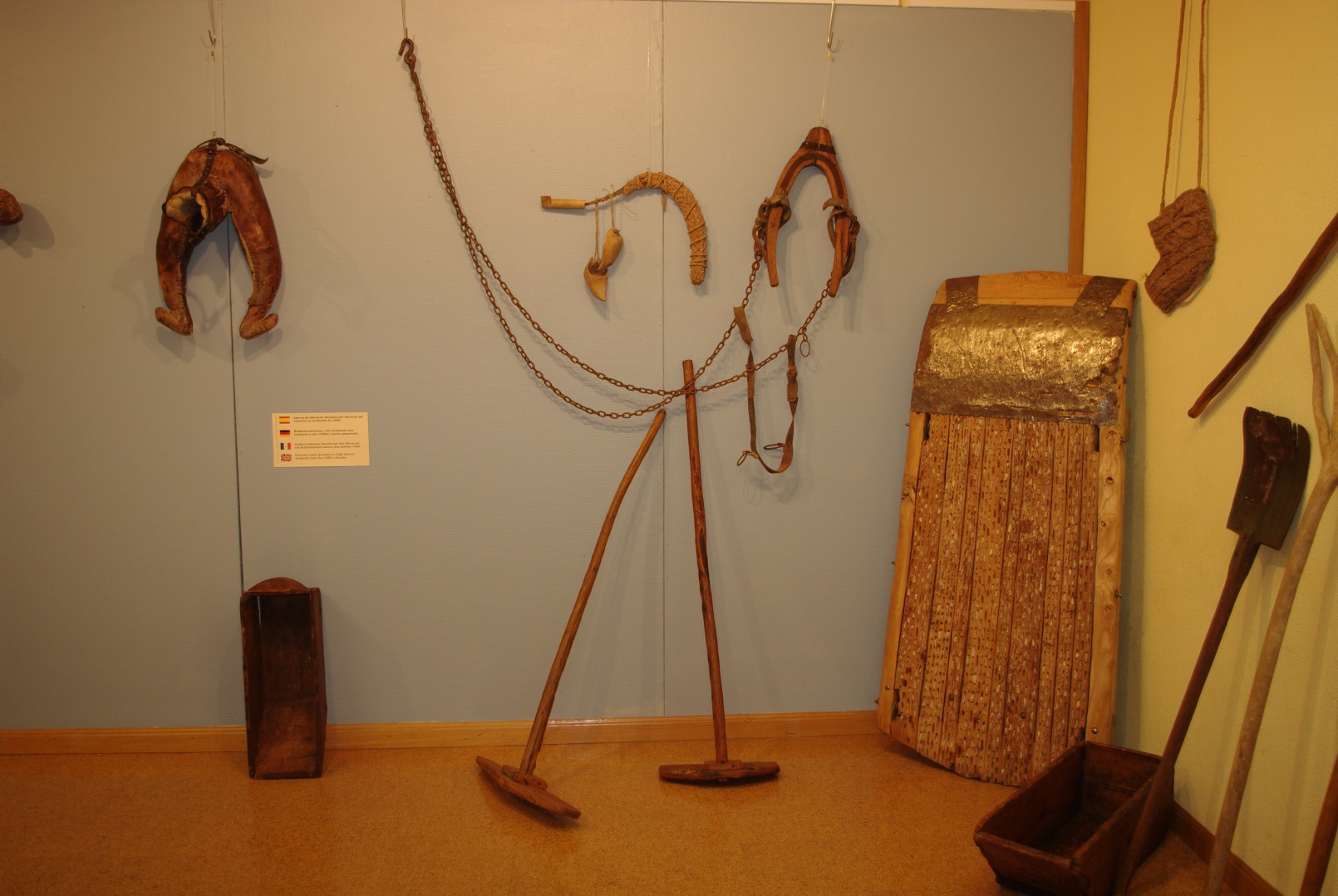 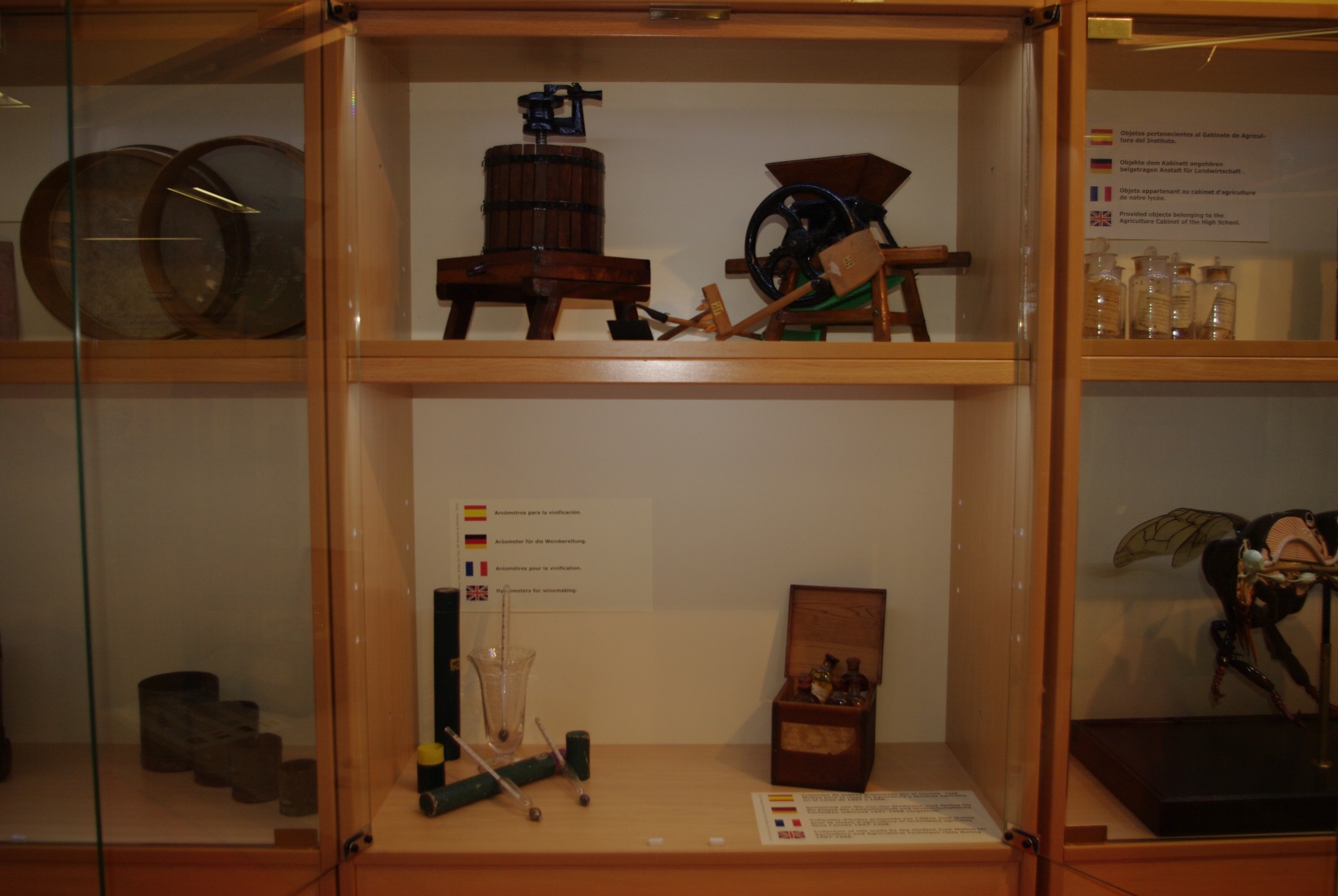 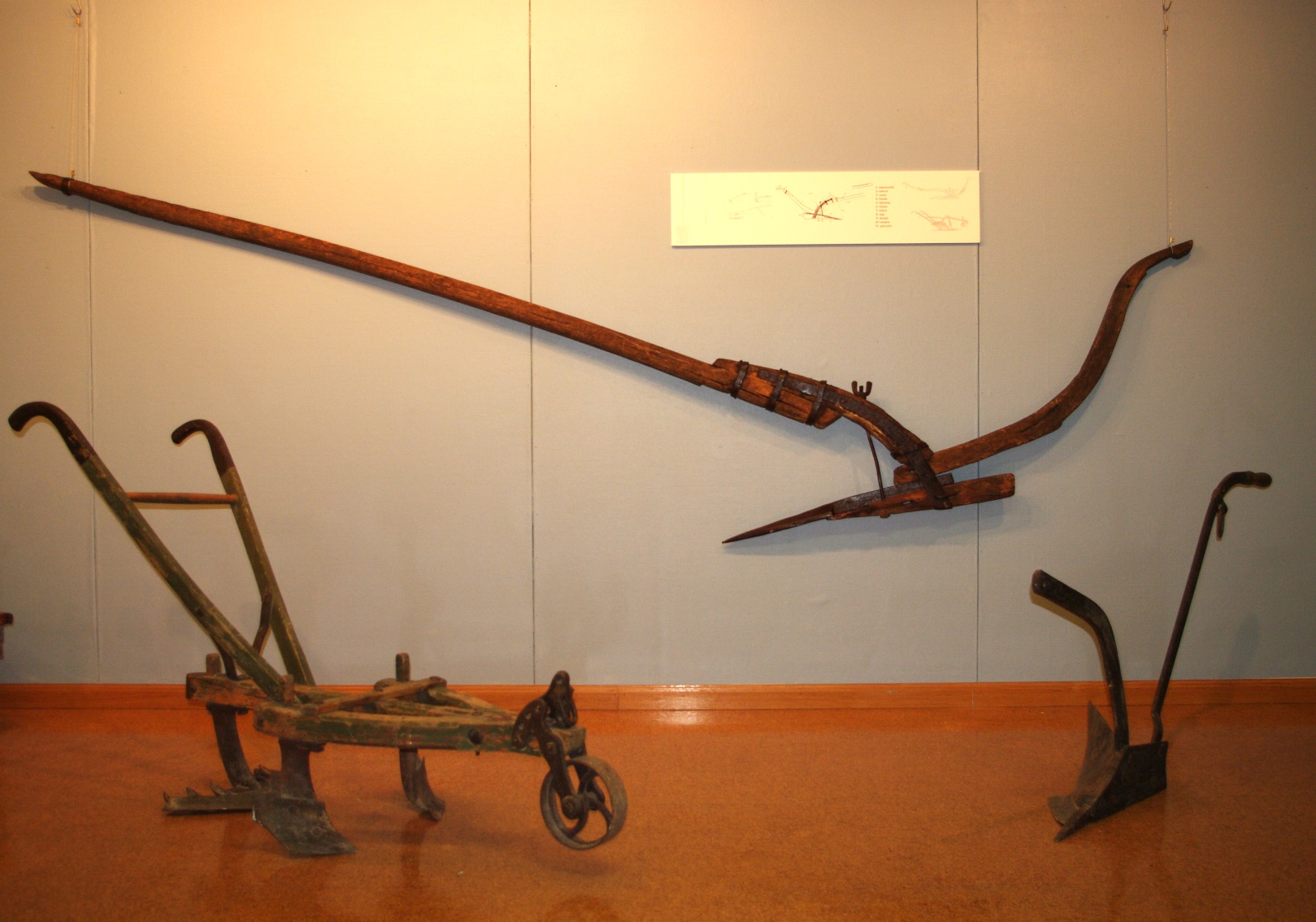 Dos exposiciones y un hallazgo. IX Jornadas de Institutos Históricos. Mahón, mayo de 2015.
APEROS AGRÍCOLAS Y MATERIAL DEL GABINETE DE AGRICULTURA.
Además de los beneficios concretos del proyecto «Bridge the Gap», sus recursos aplicados al patrimonio nos han permitido:
Sanear, limpiar y presentar una parte de la colección etnográfica (formada en torno a 1978-80).
Rescatar (limpieza por restaurador) cinco cajas didácticas del Gabinete de Agricultura (Industria de la seda, Apicultura y derivados).
Restaurar una lámina de ganadería.
Dos exposiciones y un hallazgo. IX Jornadas de Institutos Históricos. Mahón, mayo de 2015.
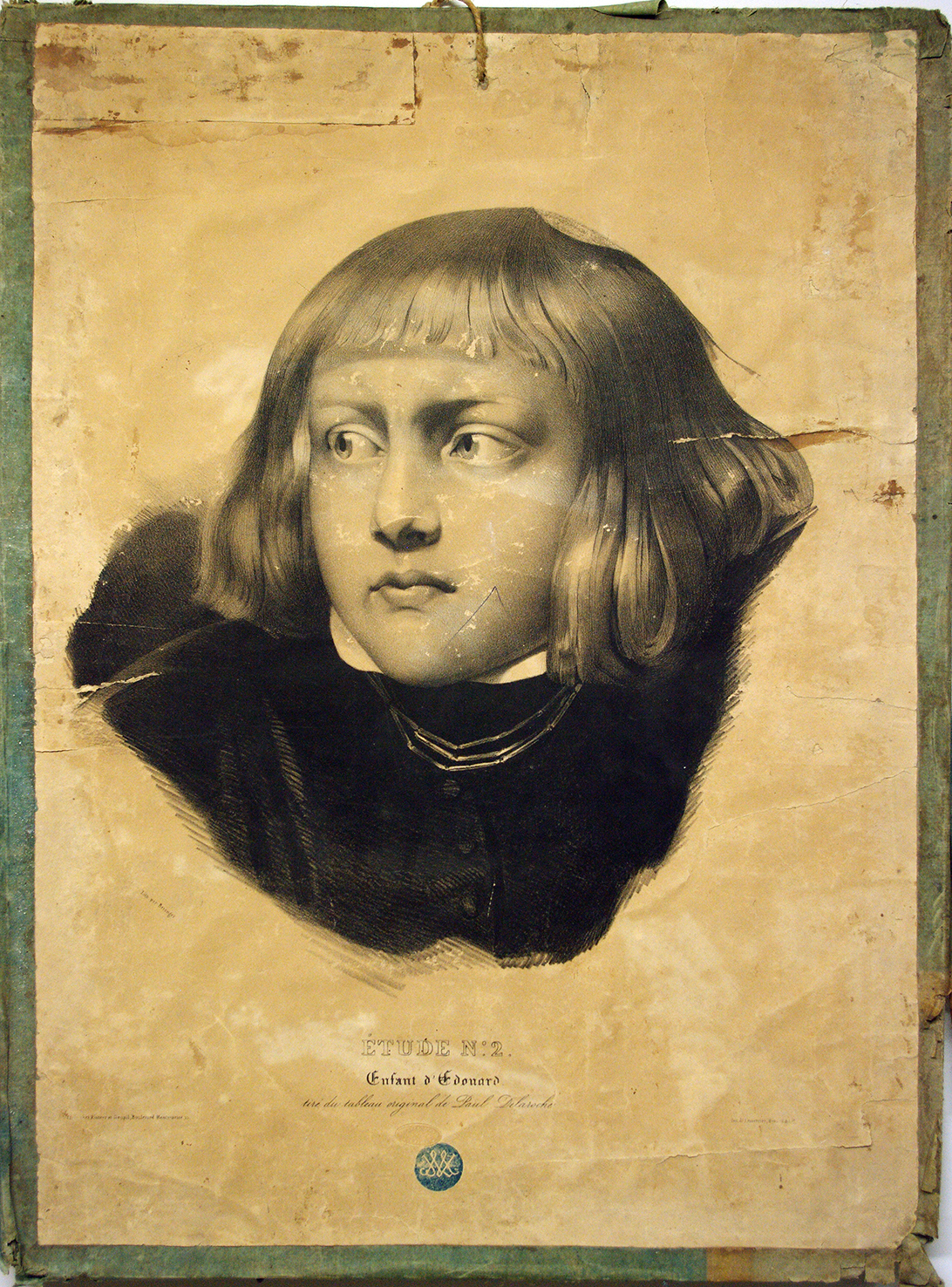 EL HALLAZGO.
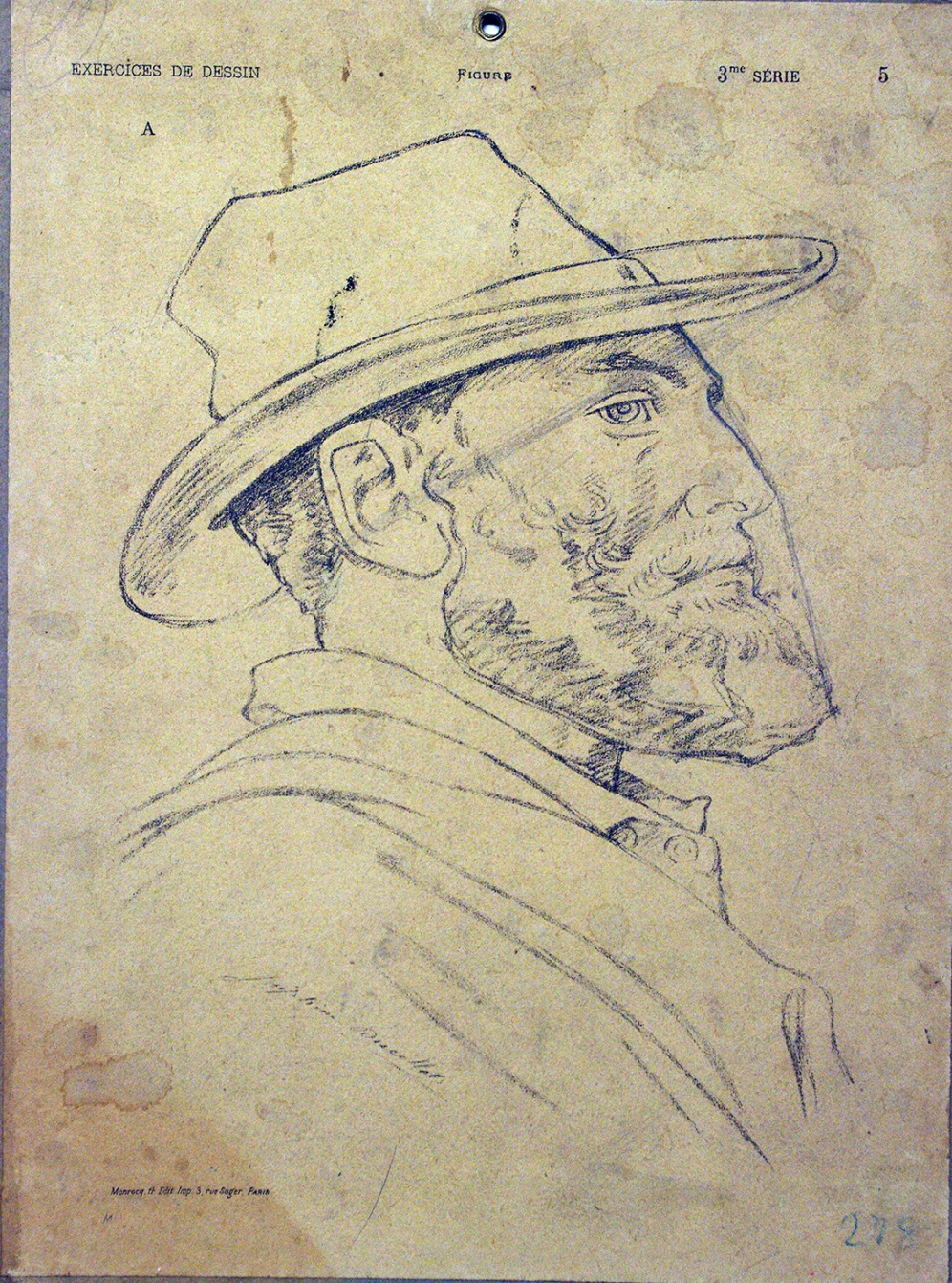 Se trata de una colección de 28 láminas de dibujo, casi con total seguridad de la segunda mitad del XIX pertenecientes a diferentes series, montadas para servir de modelo de los alumnos de Dibujo.
Dos exposiciones y un hallazgo. IX Jornadas de Institutos Históricos. Mahón, mayo de 2015.
EL HALLAZGO.
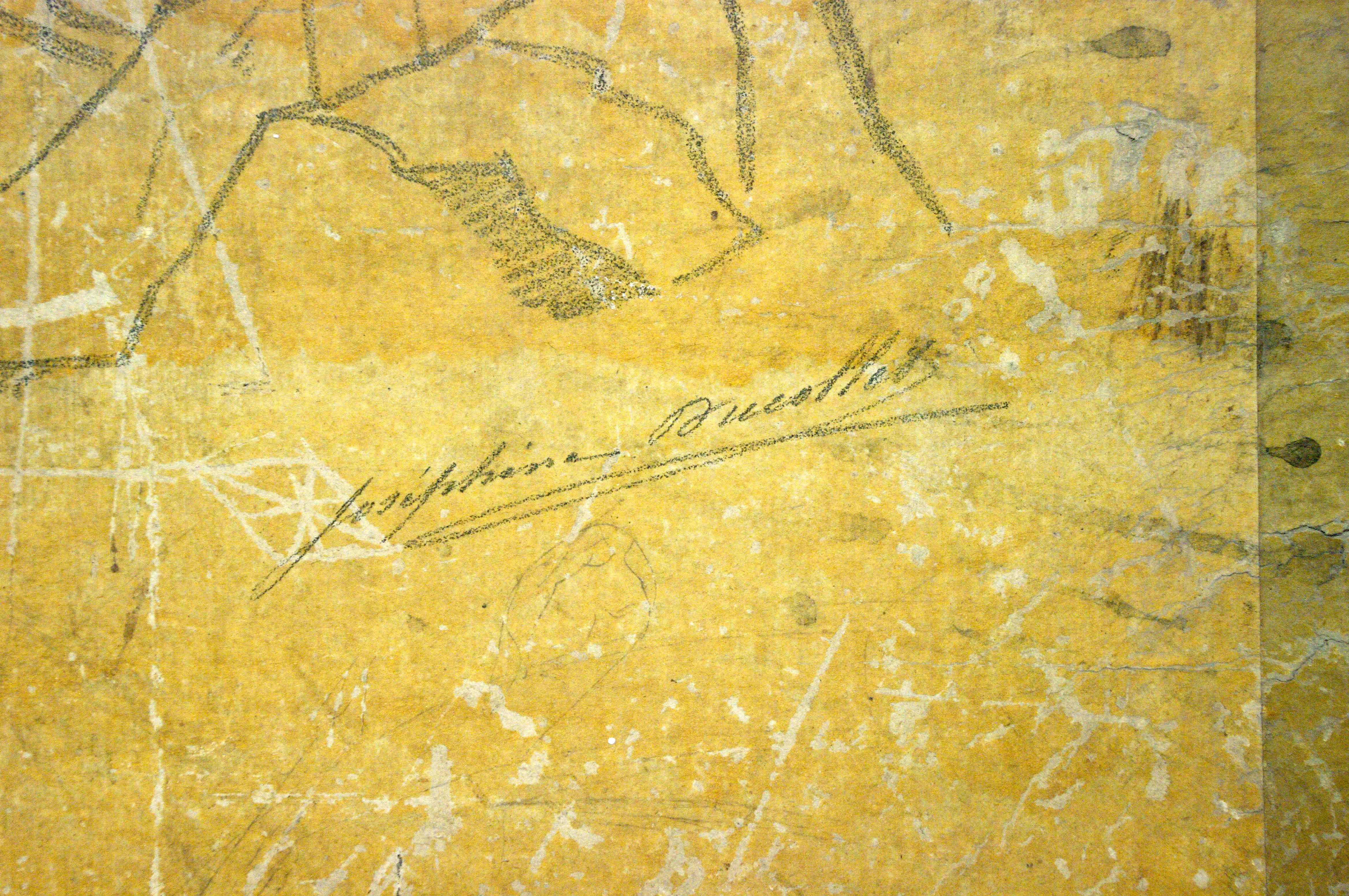 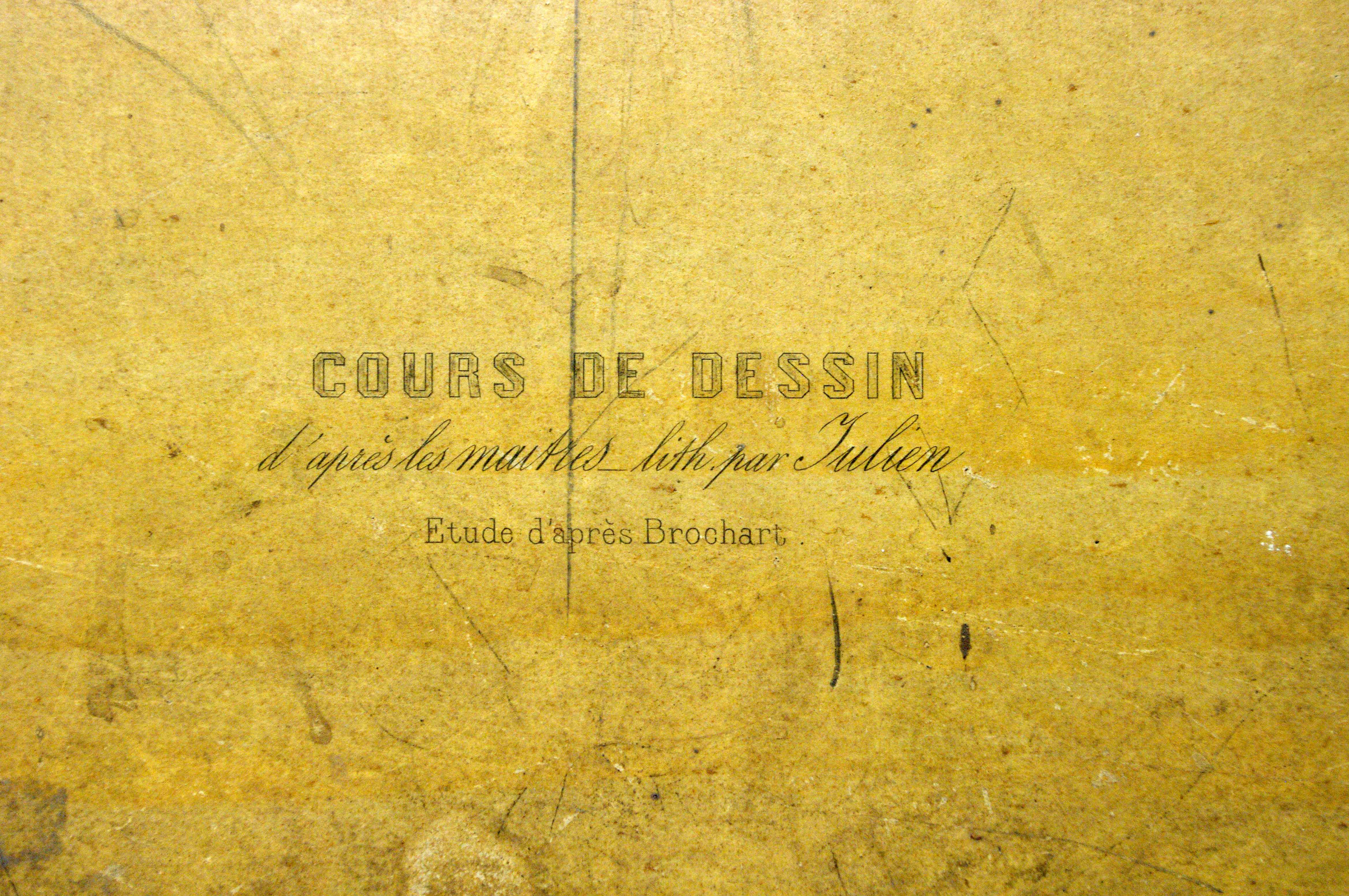 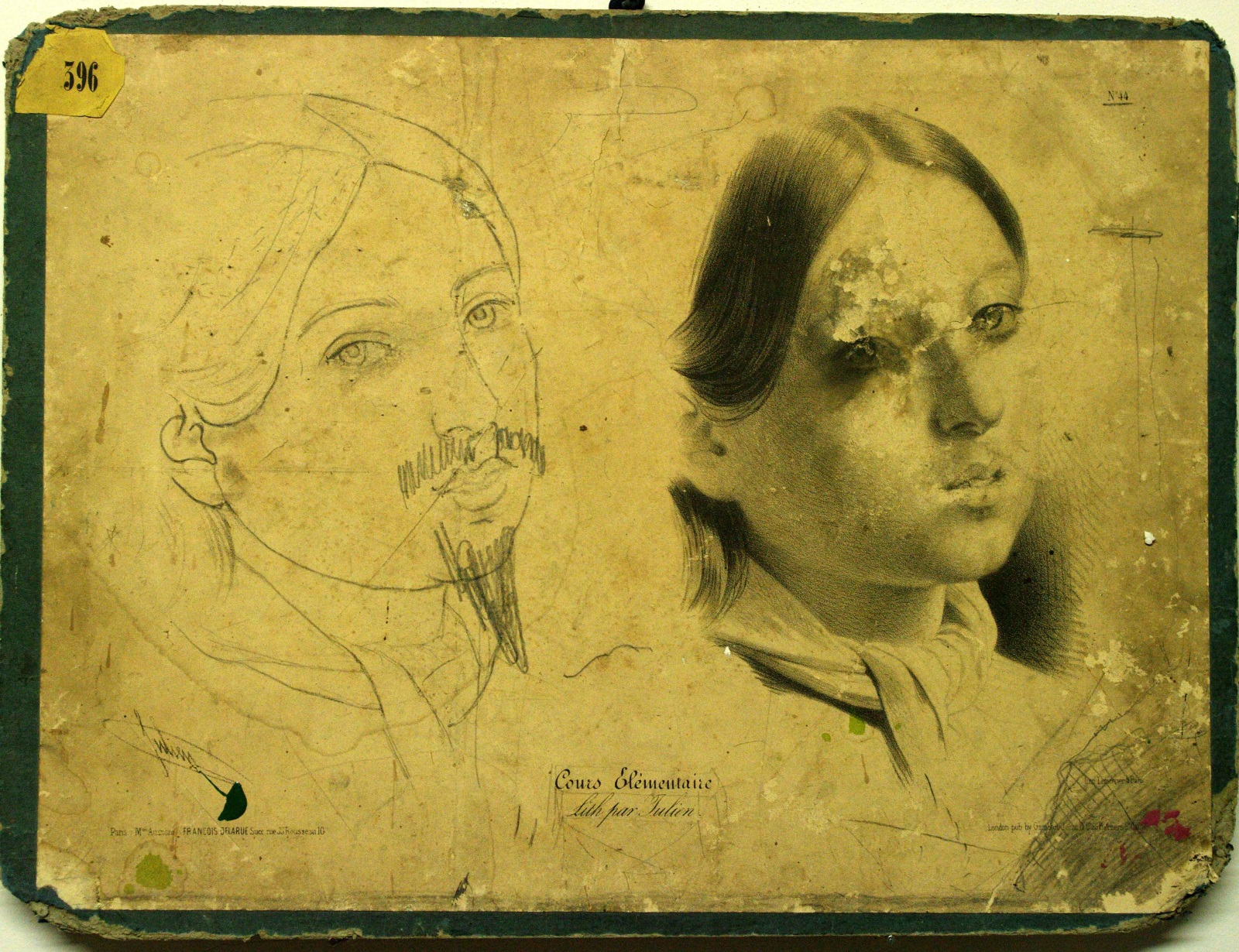 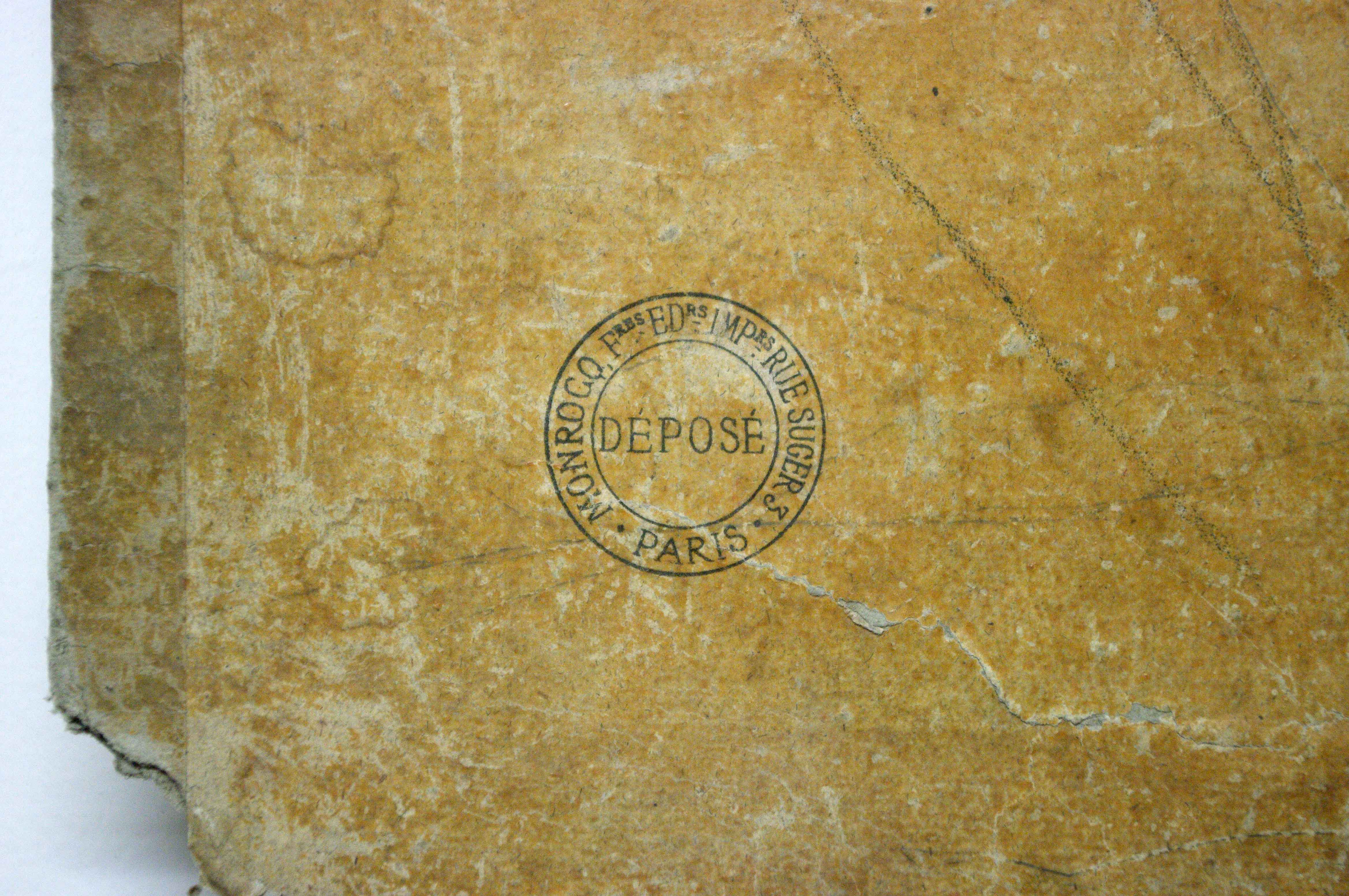 Dos exposiciones y un hallazgo. IX Jornadas de Institutos Históricos. Mahón, mayo de 2015.
DOS EXPOSICIONES Y UN HALLAZGO.
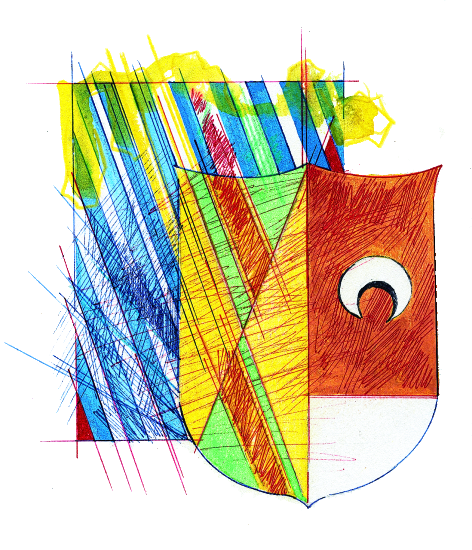 Muchas gracias por vuestra atención
Dos exposiciones y un hallazgo. IX Jornadas de Institutos Históricos. Mahón, mayo de 2015.